English: First Additional Language
NQF 2
Write for social purposes
Module 6
Overview
Simple, compound and complex sentences
The writing process
Descriptive writing
Blogs
Invitations
Emails 
Facebook, Twitter and text messages
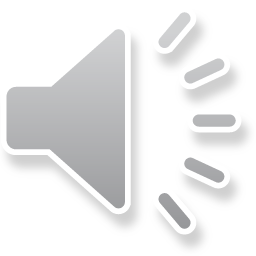 Simple sentences
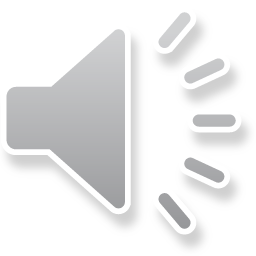 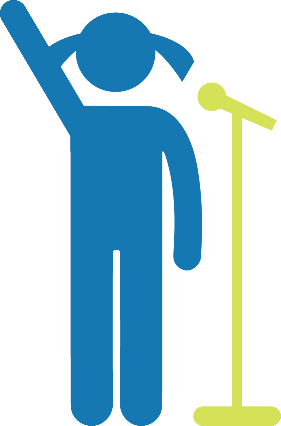 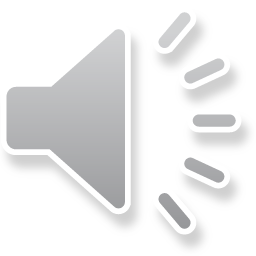 Alisha sings a song.
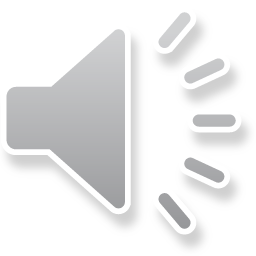 One idea
One finite verb (can stand on its own, has a subject, number and tense)
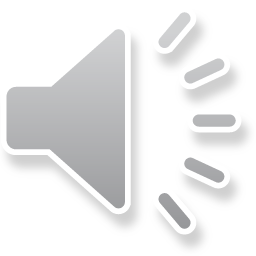 Compound sentences
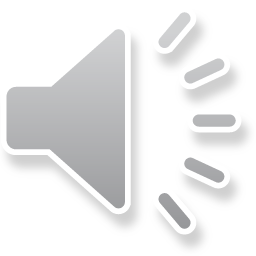 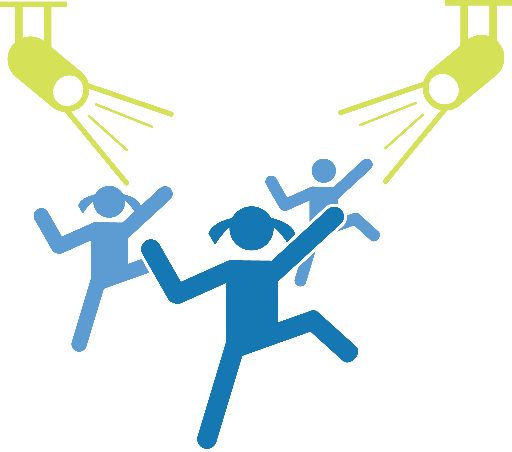 Alisha sings a song and 
dances a choreographed 
routine on the stage.
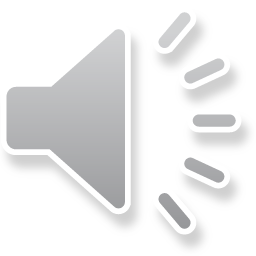 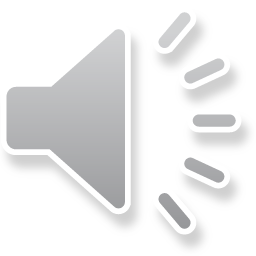 Two or more finite verbs (sings and dances), may be two simple sentences, 
Joined by a conjunction (and).
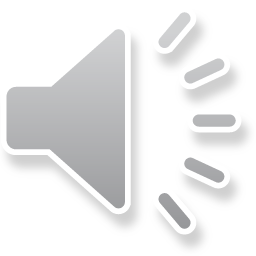 Complex sentences
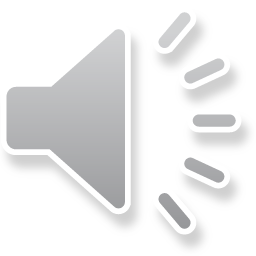 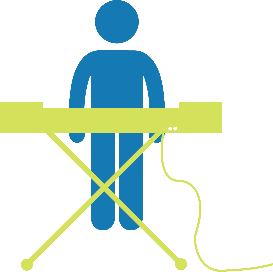 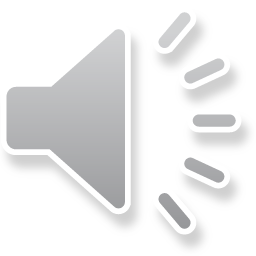 Alisha sings a song while the 
band plays after the 
dancers leave the stage.
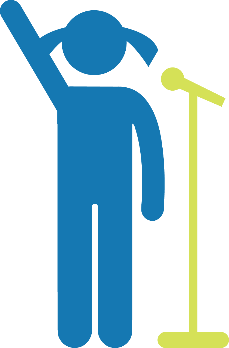 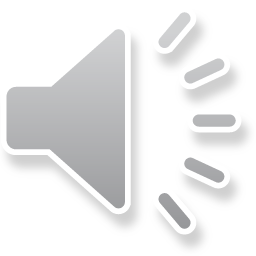 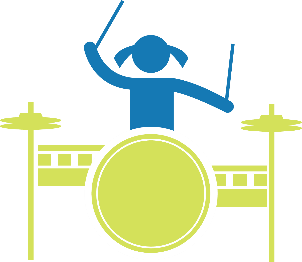 One main clause (contains a finite verb)
One or more subordinating clauses which add information
Joined by conjunctions (while, after)
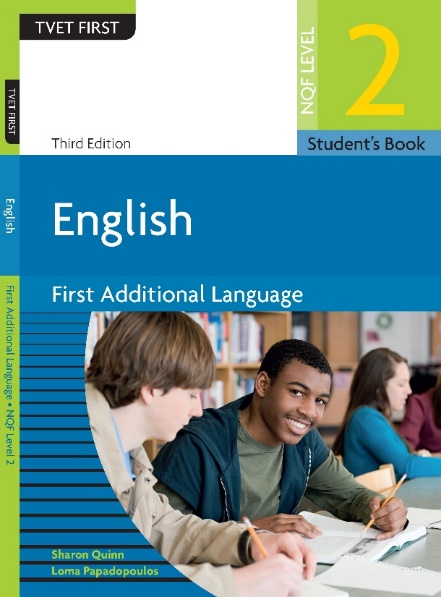 Learning activities 6.1 and 6.2
Module 6
Test your knowledge of this section by completing Learning activities 6.1 and 6.2 on pages 80 and 81 of your Student’s Book.
The writing process
The writing process
Class activity
Give one word for the following:
the stage of the writing process when you plan
the stage of the writing process when you write your first draft
the stage of the writing process when you correct and improve your first draft 
the stage of the writing process when you submit your writing for assessment and get feedback on your performance
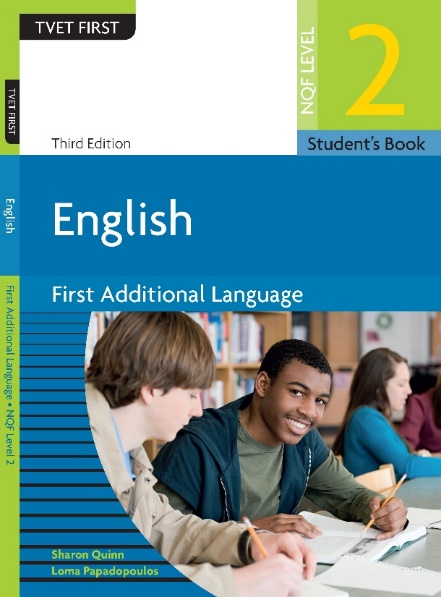 Learning activity 6.3
Module 6
Test your knowledge of this section by completing Learning activity 6.3 on page 82 of your Student’s Book.
Descriptive writing
The writing appeals to your senses and you can picture what you read.
Use descriptive adjectives and adverbs.
Use strong verbs.
Use different types of sentences.
Use punctuation so that it adds to the description.
Follow the writing process.
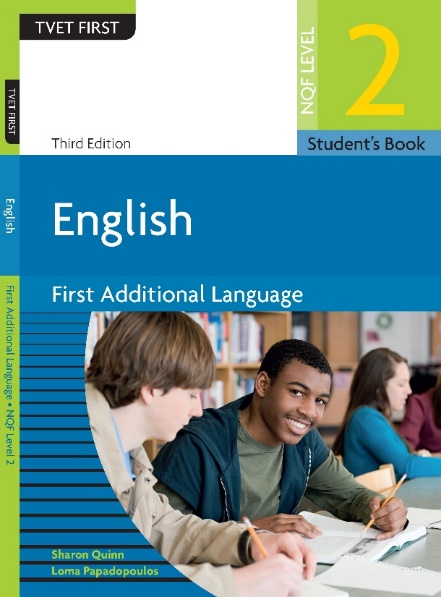 Learning activity 6.4
Module 6
Test your knowledge of this section by completing Learning activity 6.4 on page 84 of your Student’s Book.
Blogs
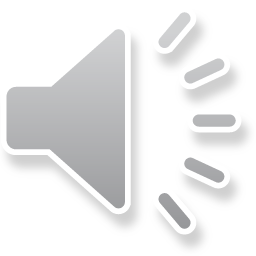 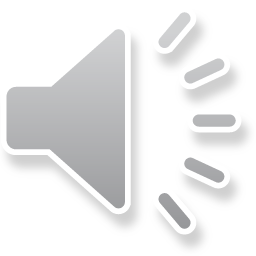 Web log, an on-line social medium
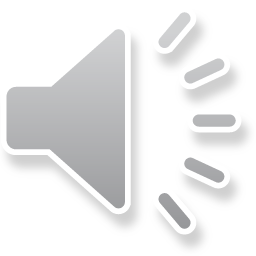 The purpose of blogs is to connect with others who have a common interest, in order to inform, educate or entertain. 
Blogs have specific features.
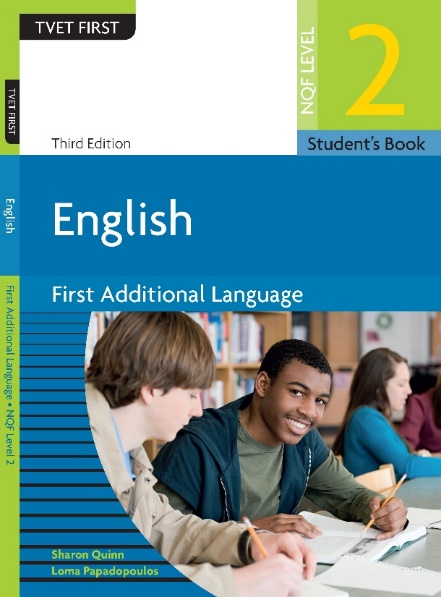 Learning activities 6.5 and 6.6
Module 6
Test your knowledge of this section by completing Learning activities 6.5 and 6.6 on pages 86 and 88 of your Student’s Book.
Invitations
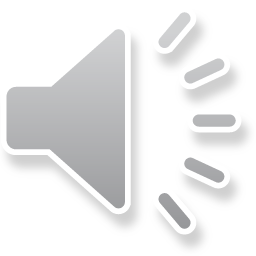 Printed and posted, or through on-line platforms such as email and Facebook (or both).
The purpose of invitations is to invite someone to an event.
Invitations have specific features.
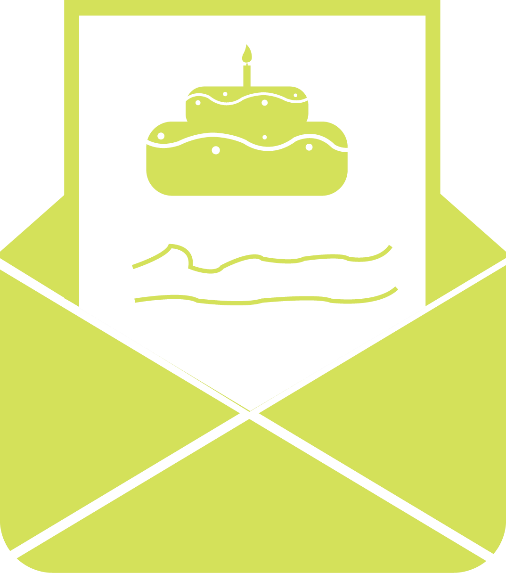 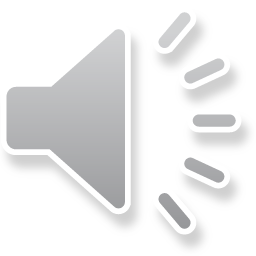 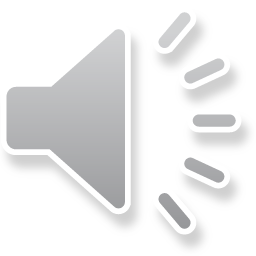 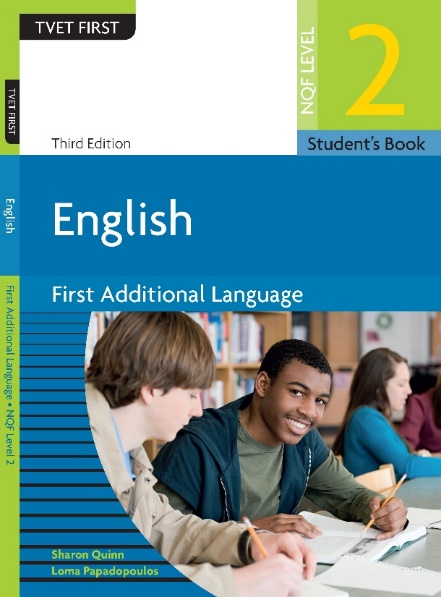 Learning activity 6.7
Module 6
Test your knowledge of this section by completing Learning activity 6.7 on page 90 of your Student’s Book.
Emails
Electronic, on-line mail
The purpose of an email is: 
to connect and communicate with others, and
to transfer information (visual or textual) which is attached to the email.
Emails have specific features.
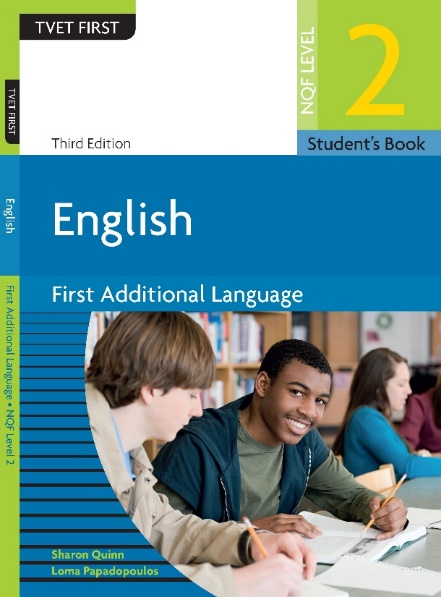 Learning activities 6.8 and 6.9
Module 6
Test your knowledge of this section by completing Learning activities 6.8 and 6.9 on pages 91 and 92 of your Student’s Book.
More on social media
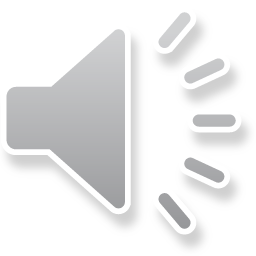 To connect, to inform, to persuade, to advertise, to do business, to humour, to express views, to obtain people’s personal data and preferences , to mobilise, to pass on information (visual and textual)
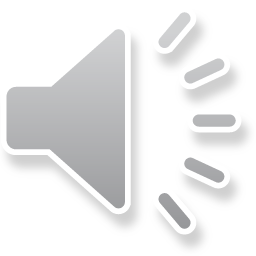 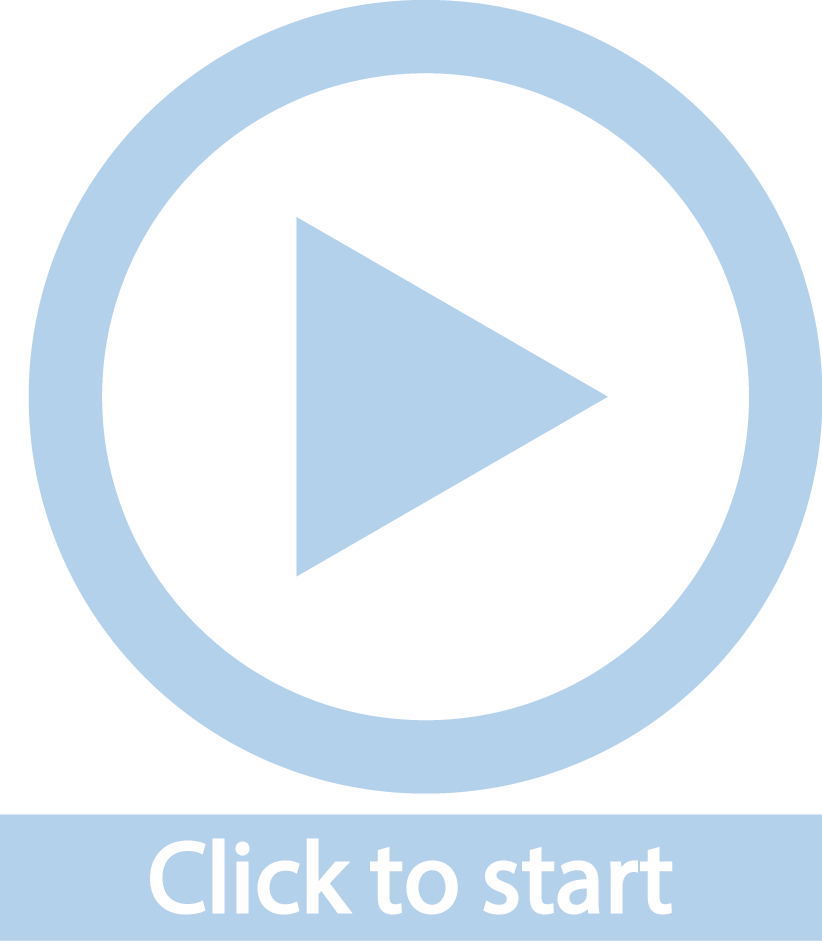 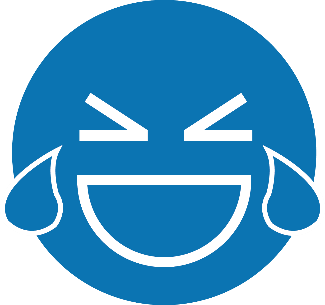 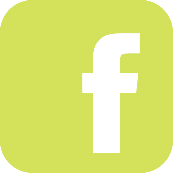 Facebook
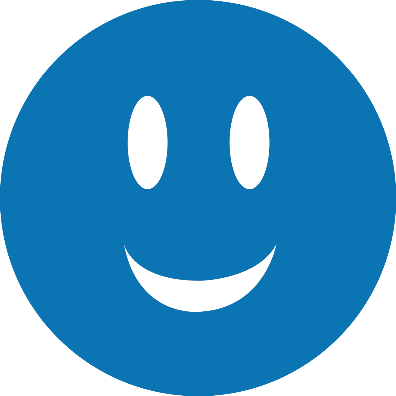 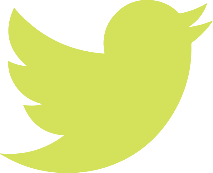 Twitter
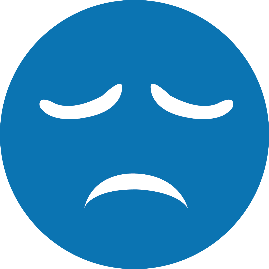 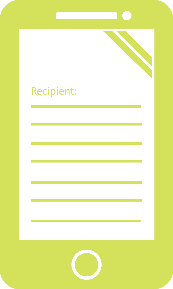 Text messages
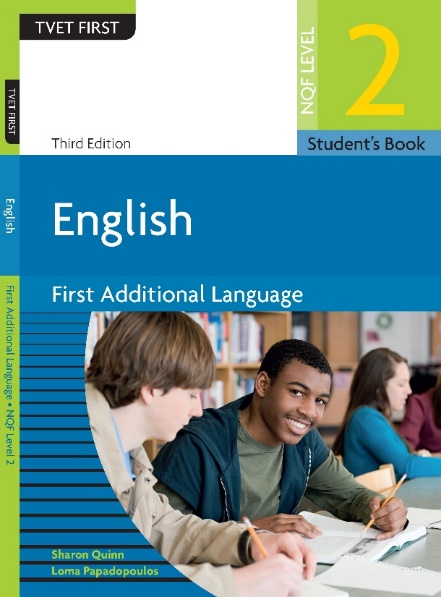 Learning activities 6.10 to 6.13
Module 6
Test your knowledge of this section by completing Learning activities 6.10 to 6.13 from page 94 to page 97 of your Student’s Book.
VIDEO: Writing for social purposes
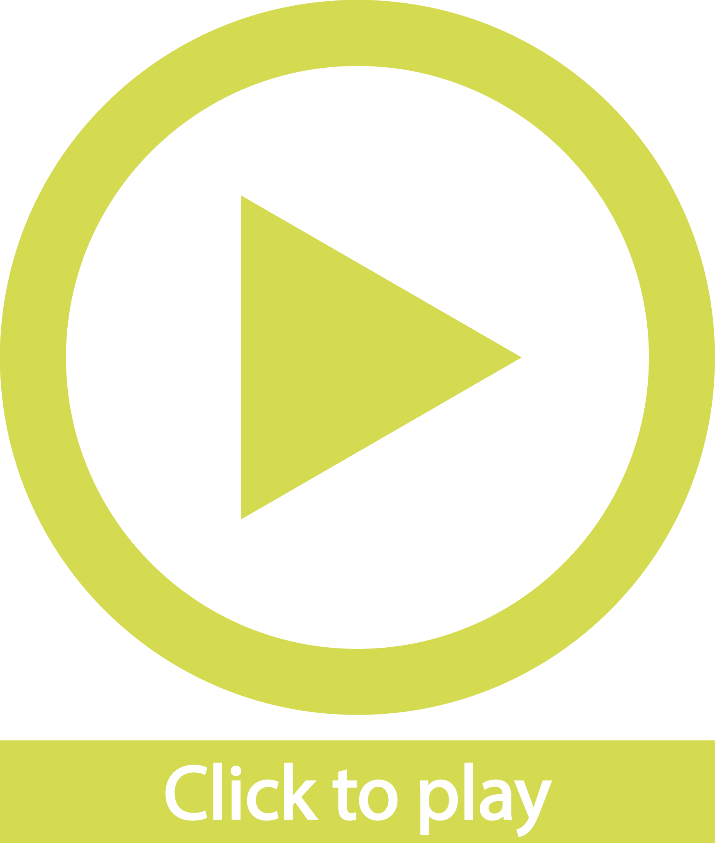 Summary of Module 6
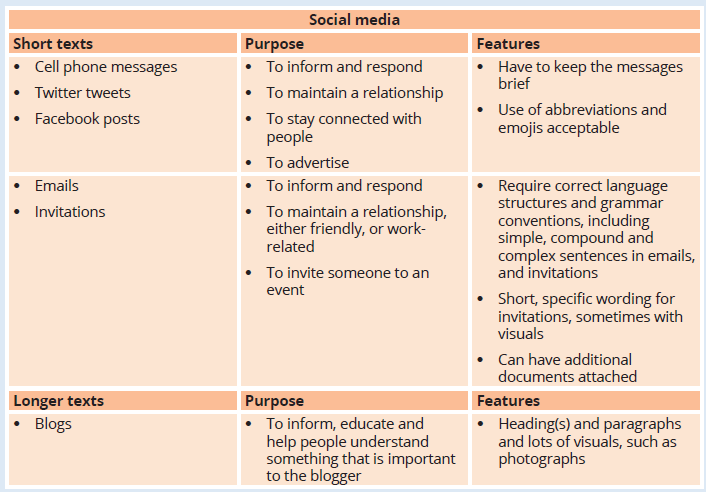 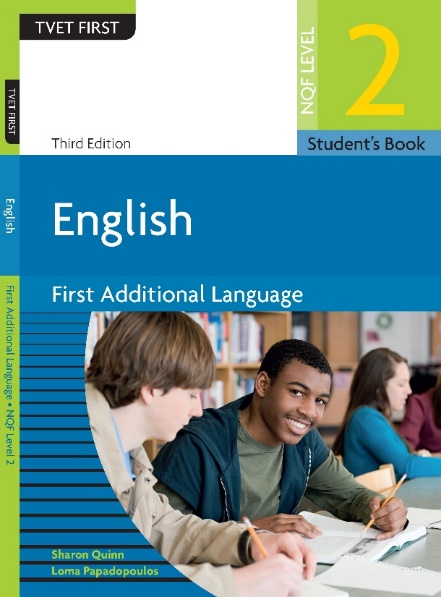 Formative assessment
Module 6
Test your knowledge of Module 6 by completing the Formative assessment on page 98 of your Student’s Book.